ProblémY
politické sociologie
Karel B. Müllerwww.karelmuller.eu
Podmínky splnění kurzu
Závěrečný test: 80 %Aktivní účast na přednáškách: 20 %
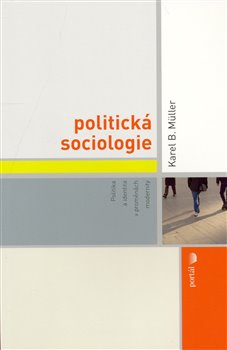 MODERNIZACEA JEJÍ DŮSLEDKYkapitola 3,1
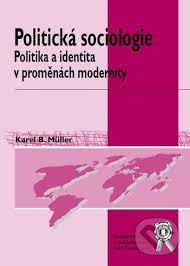 Moderní versus tradiční
Občanská společnostCivil/BürgerlicheSociety/Gesellschaft
Modernizace
1455 	      1650    1774													Literacy Growth
	
     1517   1648       1781						Secularization

 		         1759	1765	1884			Industrialization
			
			 1784   1833  1859  1868/9									                    Commodification

			1781	1848											Urbanization

			                       	1893    1906    1918	Democratization
Perspektiva sociální diferenciacePatronáž versus instituceUniverzalizující média moci (Niklas Luhmann)
Občanská společnost (veřejnost + trh)Tocquevillovsko-giddensovská perspektiva
Očekávání/funkce
Rizika I.               Rizika II.
Pasivita, apatie: nadmíra participace
Zneužívání moci: slabý stát
Krize legitimity: nekritická důvěra
Atomizace, anomie: nacionalismus
Důležité pojmy
Časo-prostorové rozpojení
Vyvazující mechanismy
Expertní systémy (vlak, telegraf, telefon, satelit…)
Symbolické znaky (peníze, jazyk…)
The Institutional Dimensions of ModernityAnthony Giddens
Francis Coppola, Godfather 1972, 1974, 1990
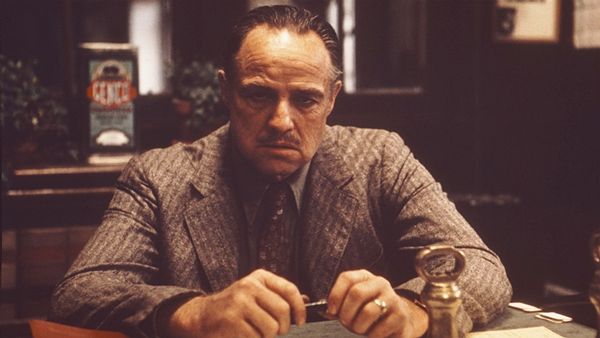 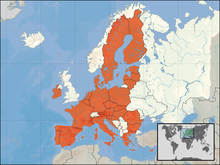 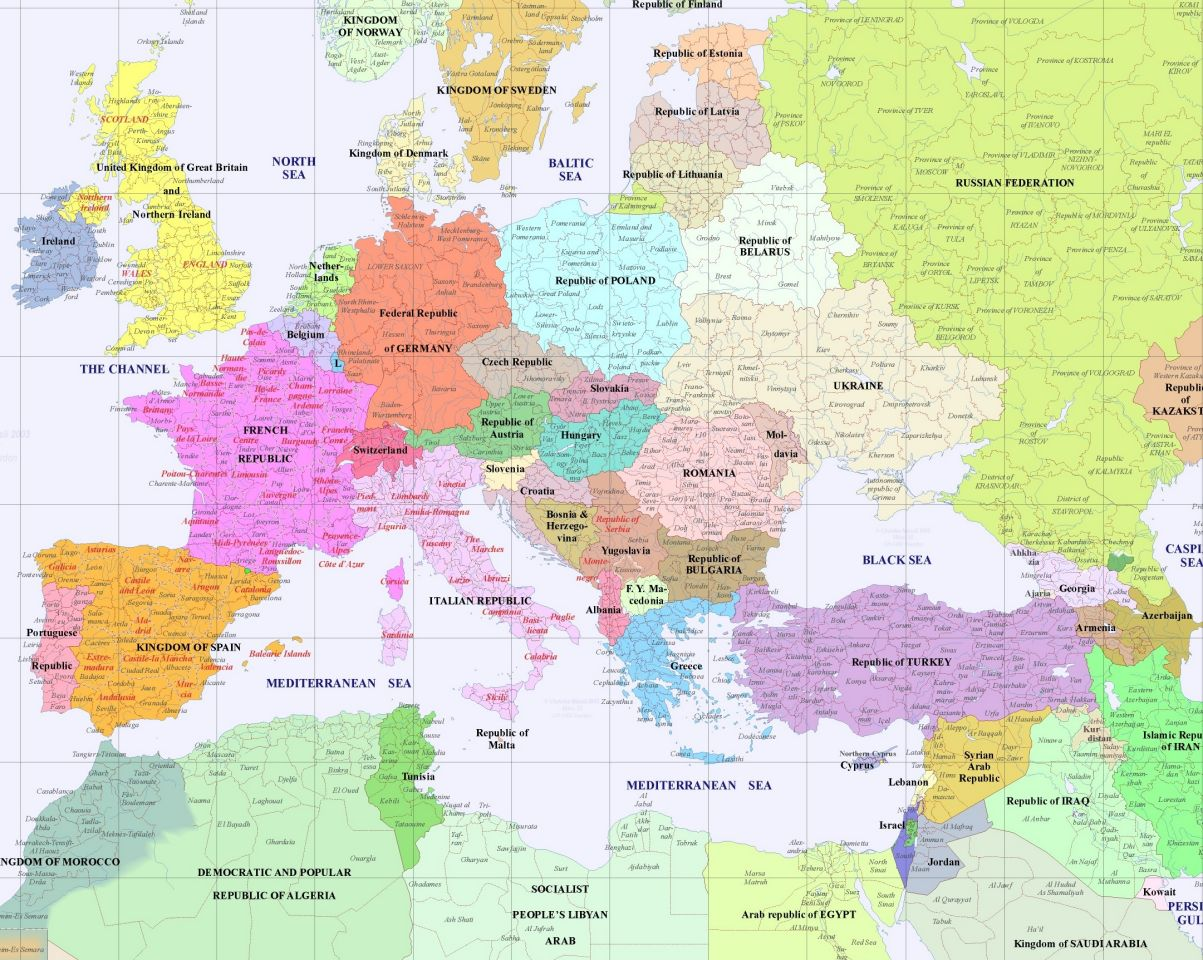 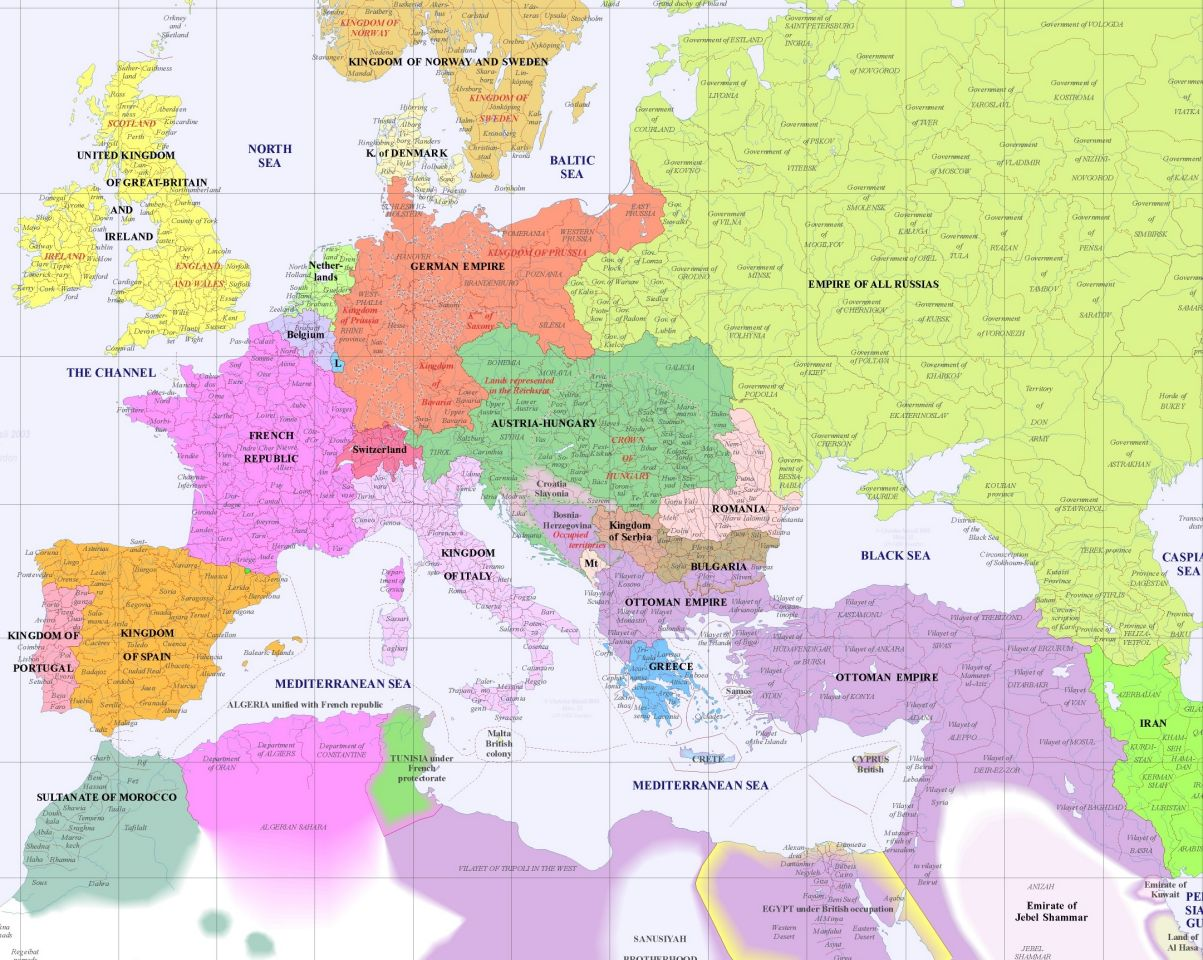 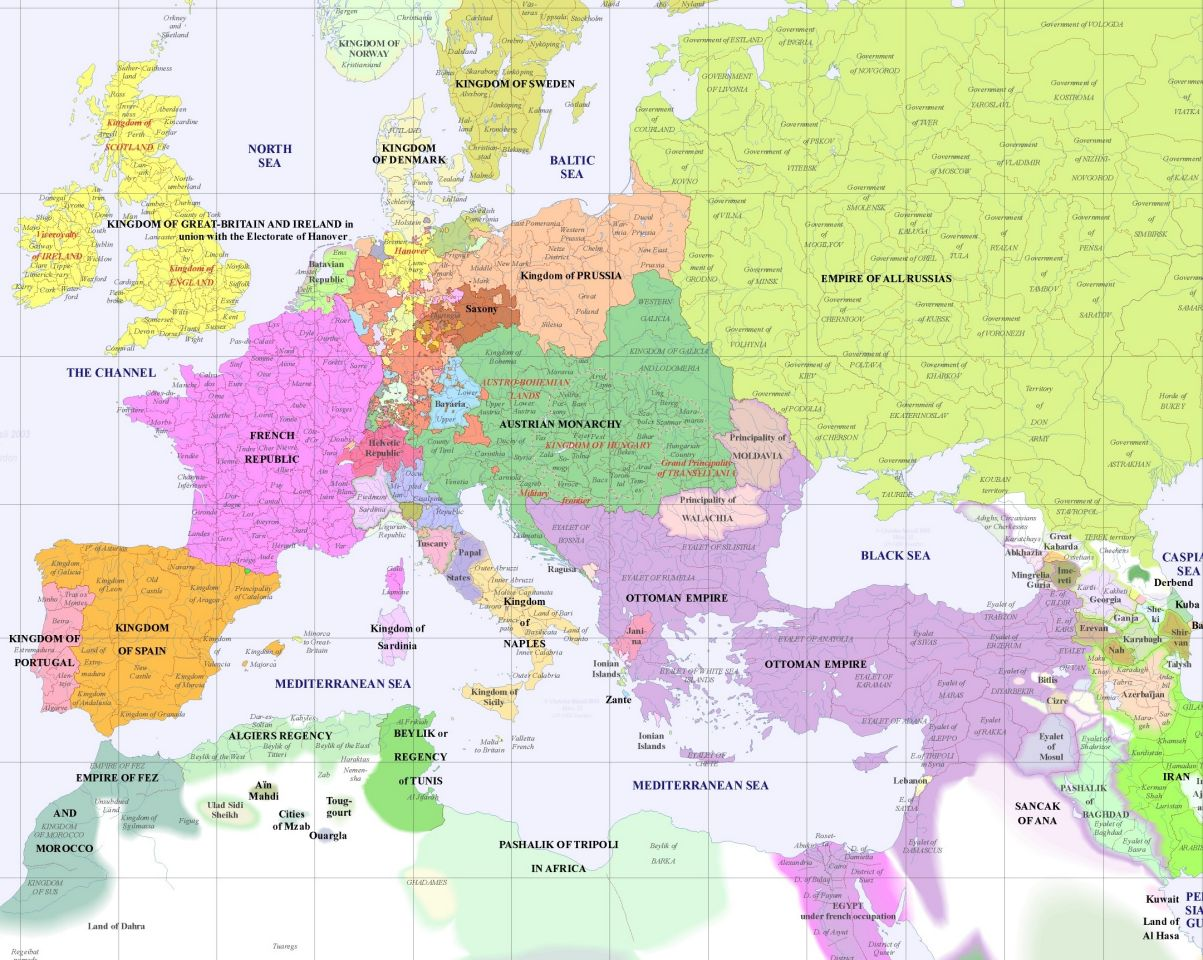 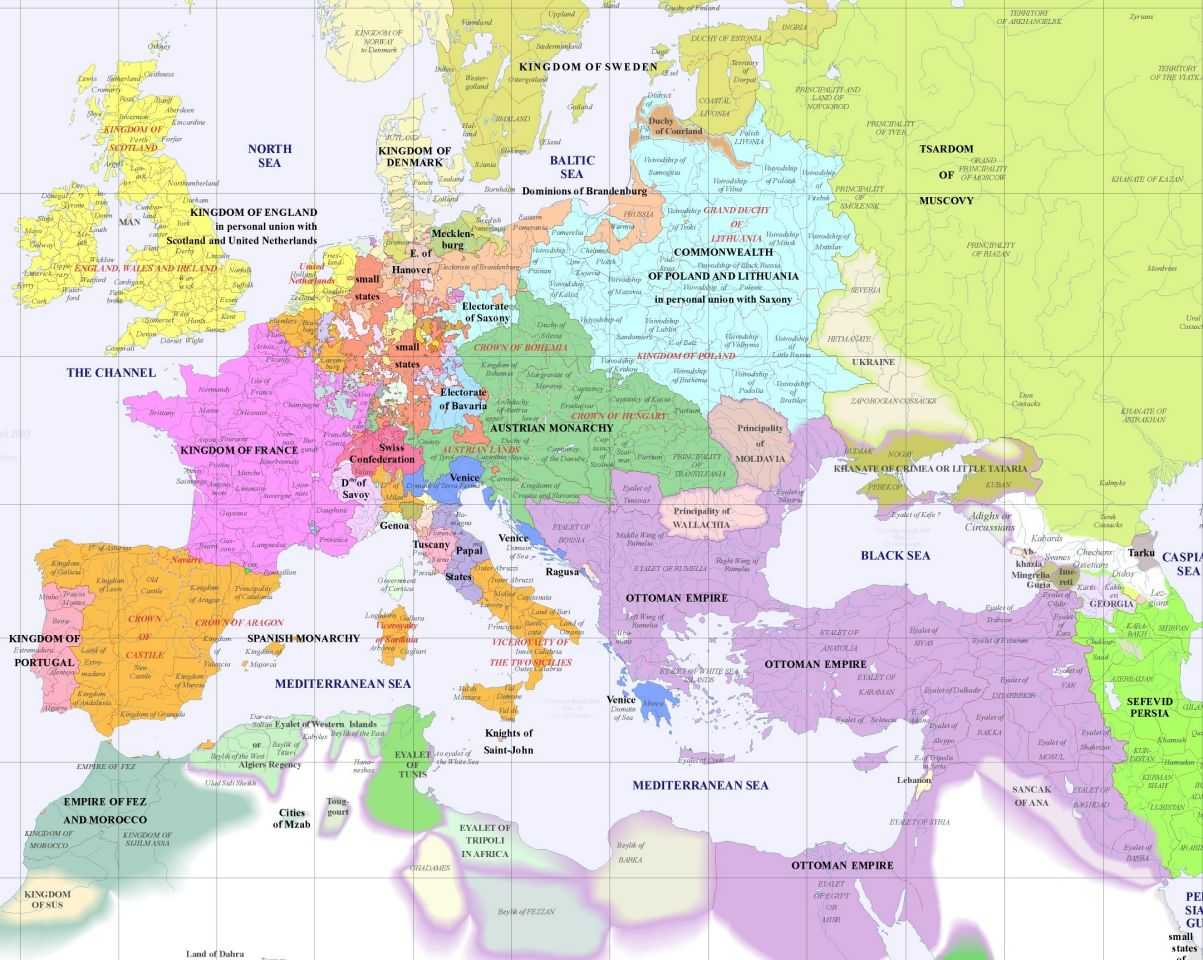 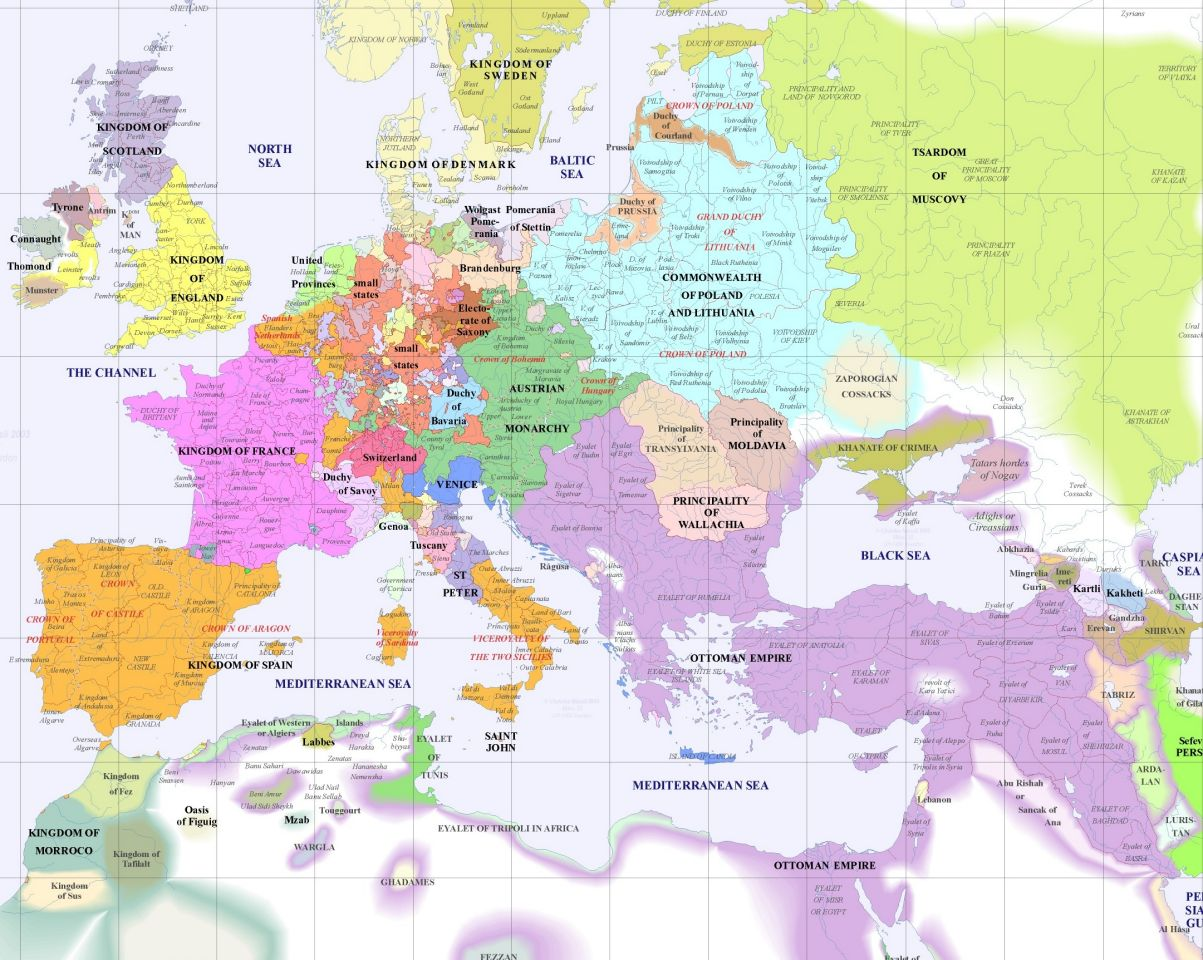 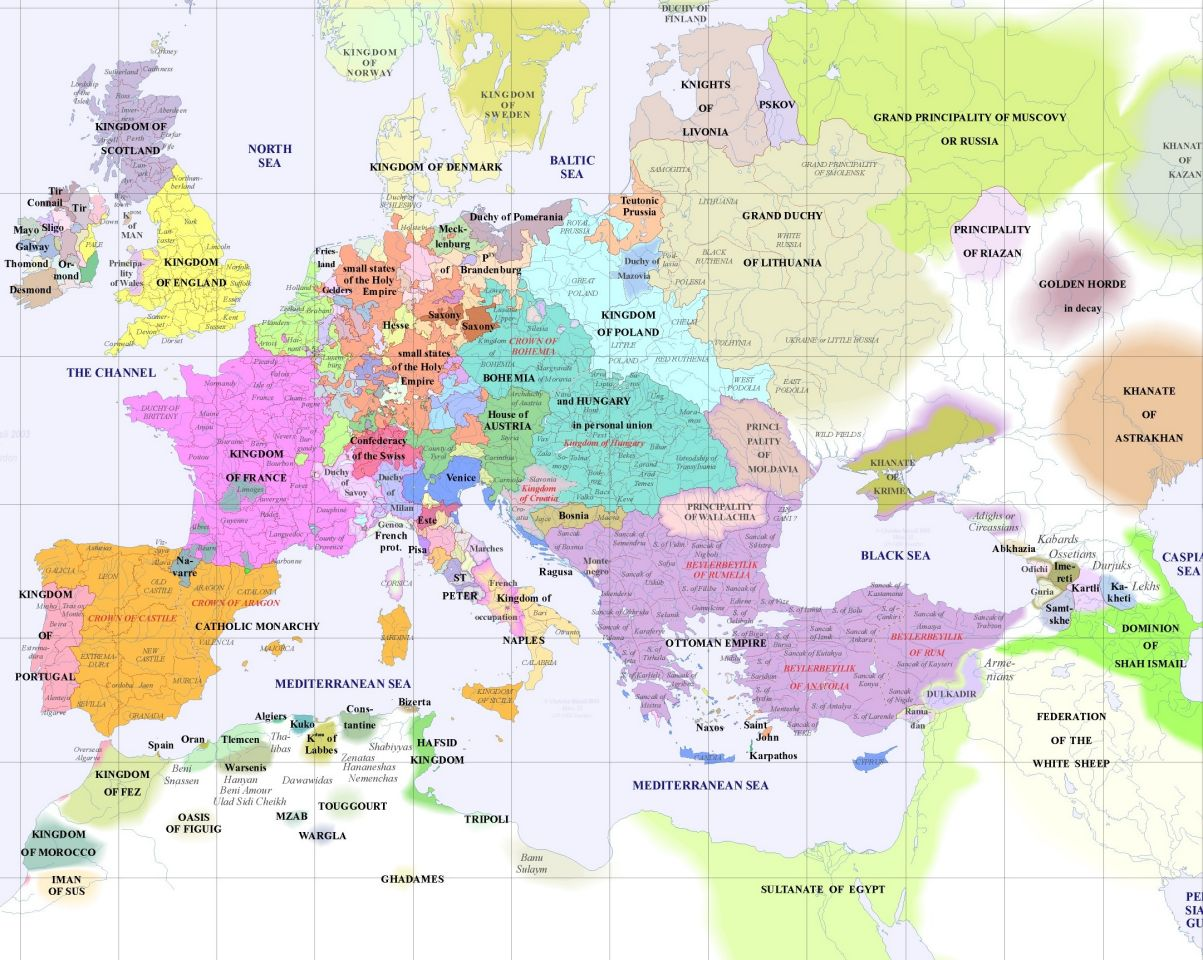 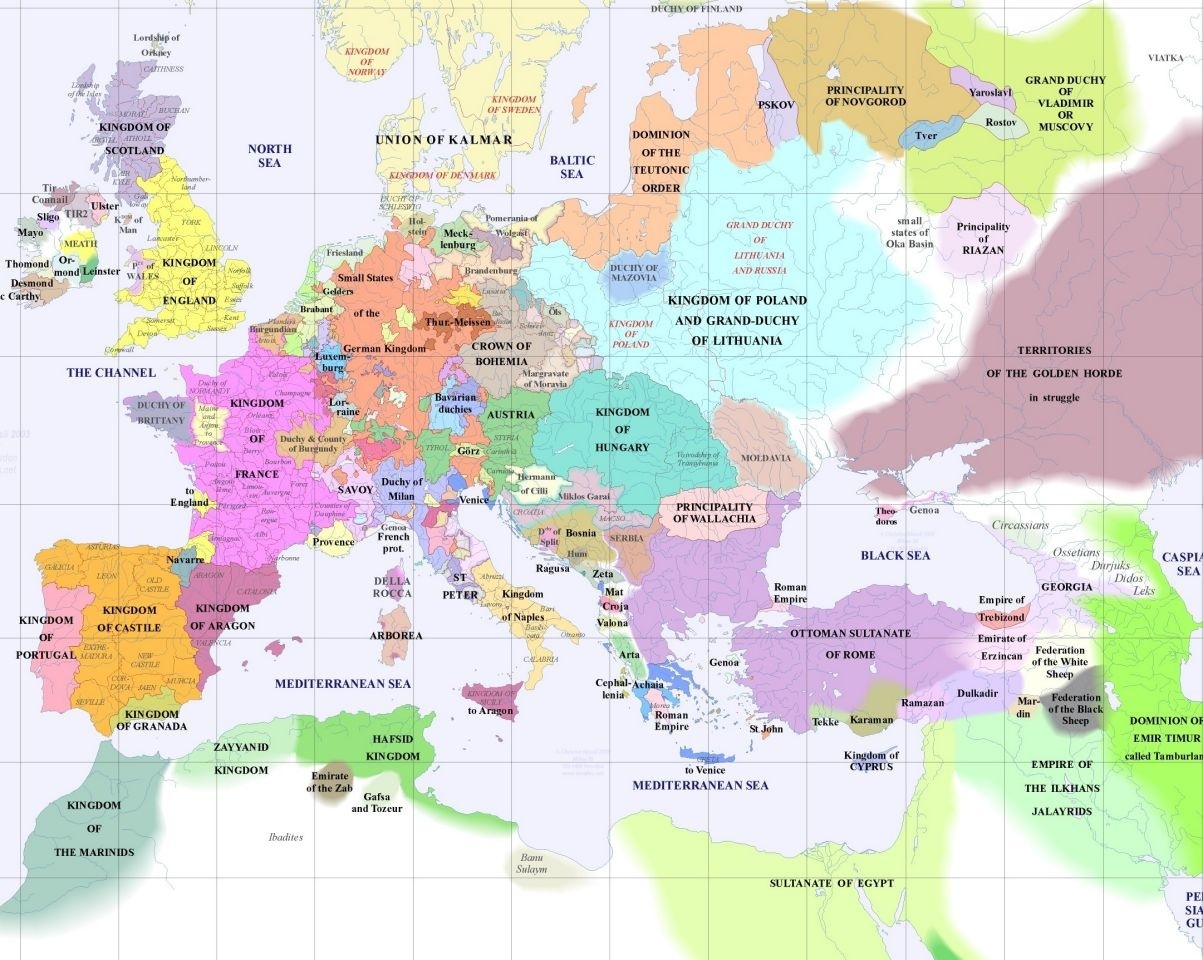 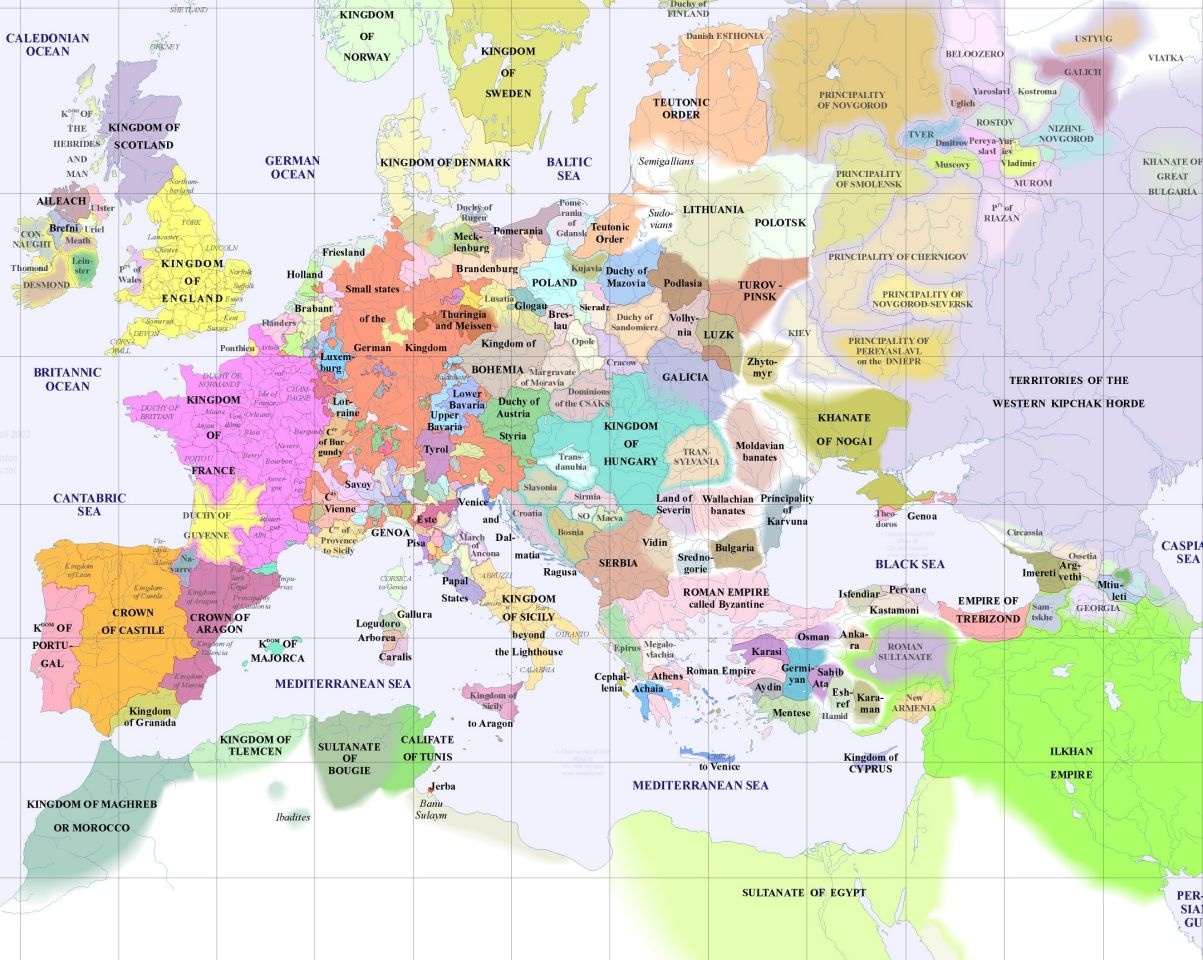 Klientelismus x formální pravidla
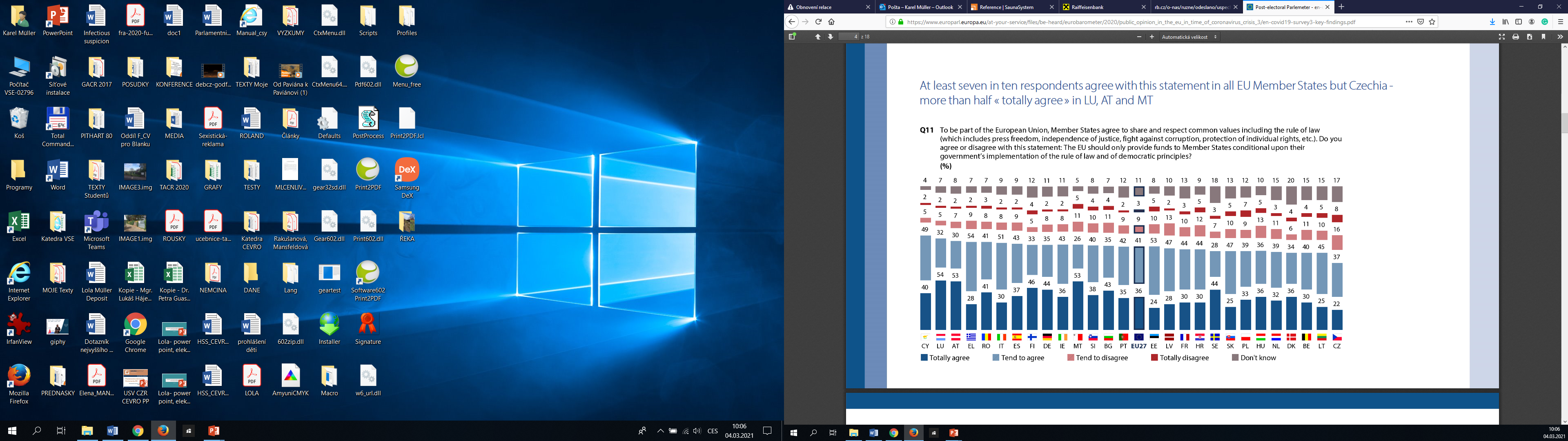 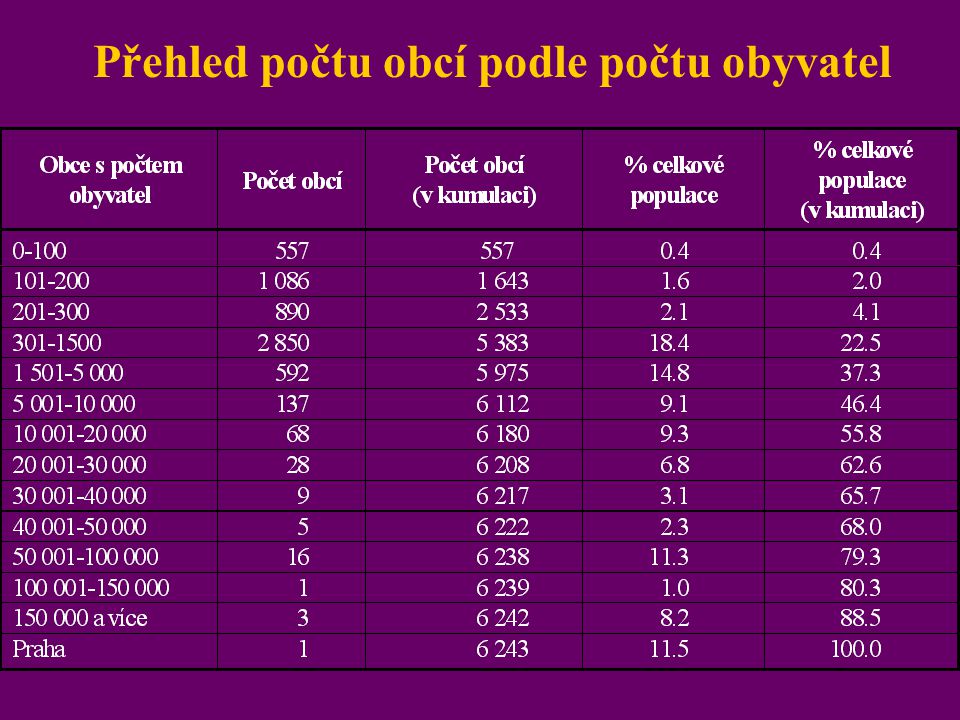 Corruption in Europe (1996 – 2023) (source: TI,CPI: 2023 EU/6,4; CZ 16. place)
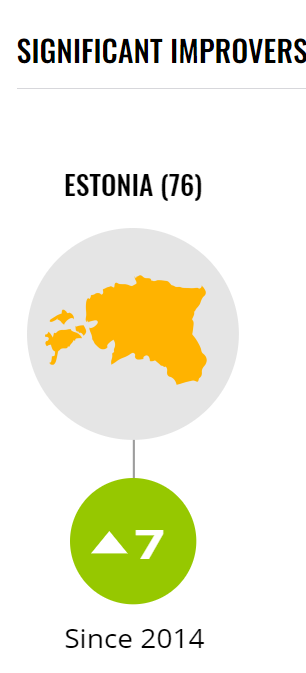 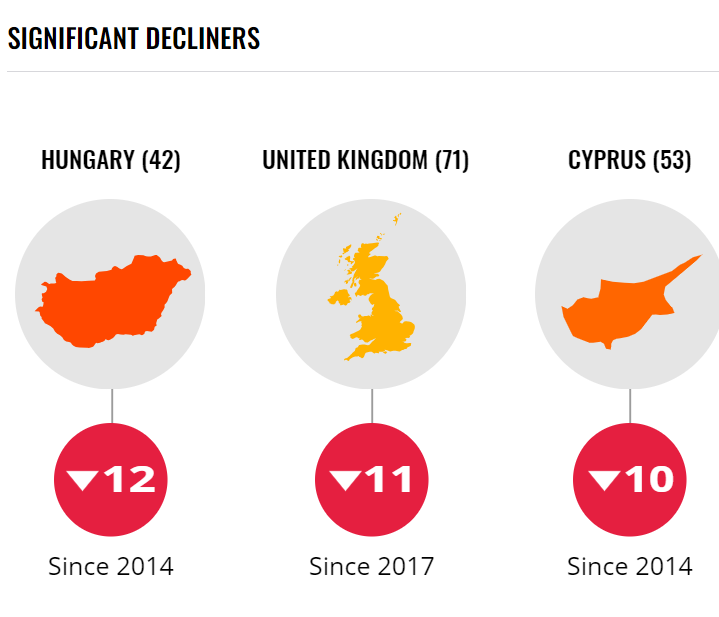 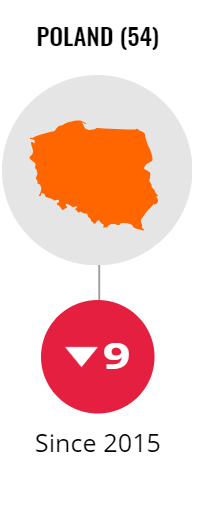 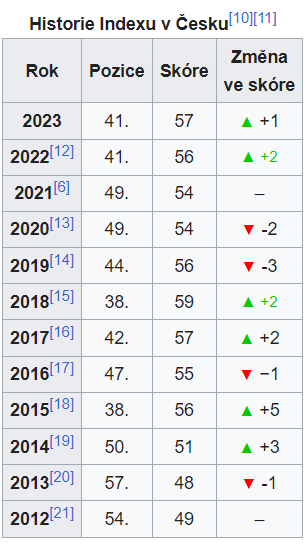 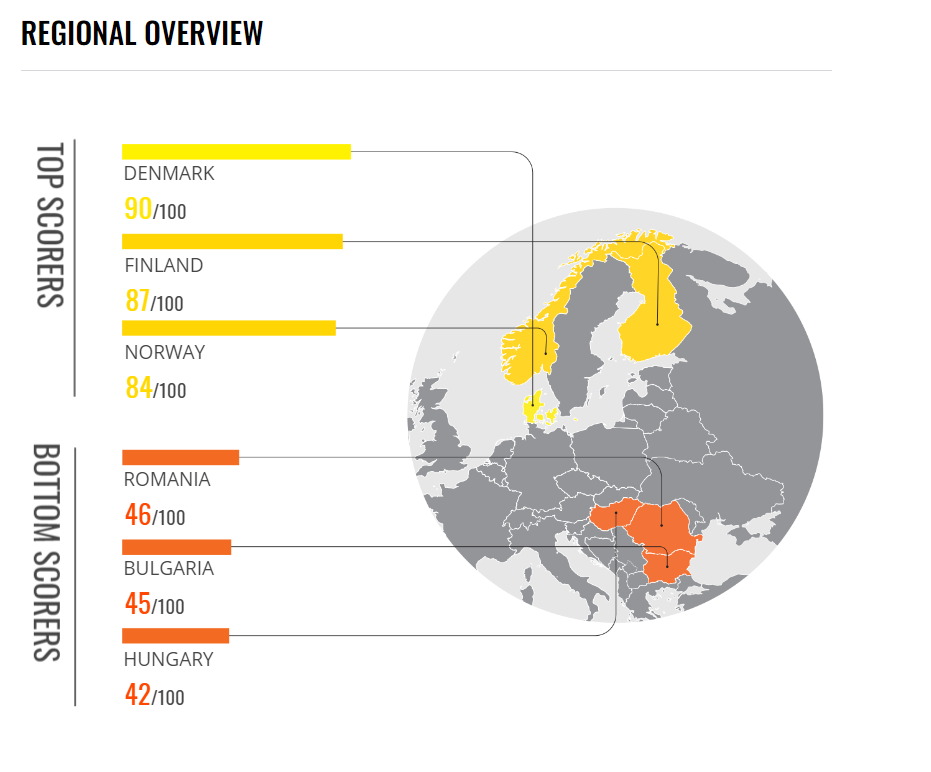 Role opozice
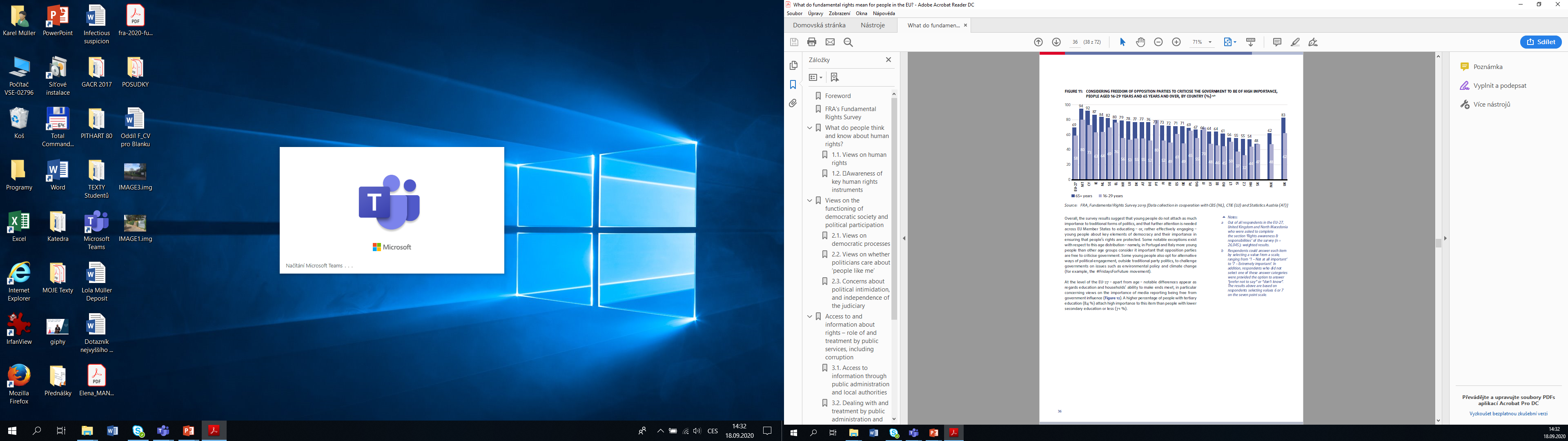 Ochrana lidských práv
Ochrana menšin
Schwartzova teorie základních lidských super-hodnot
Otevřenost
Konzervatismus
Důraz na možnosti
Touha po samostatnosti
Nezávislost jednání a myšlení
Otevřenost novým zkušenostem, neznámému, cizímu 
Ochota ke změnám
Liberalismus
Důraz na bezpečí, jistoty
Konformismus
Závaznost tradic 
Důraz na řád
Odolnost/uzavřenost vůči změnám
Klientelismus/nacionalismus
Schwartzova teorie základních lidských super/hodnot
Sebe-střednost
Překročení sebe sama/empatie
Důraz na univerzální hodnoty
Tolerance, benevolence
Zájem o ostatní, o obecný zájem, blaho
Důraz na vlastní zájmy
Touha po moci
Zaměření na úspěch, požitkářství
53% Čechů si myslí, že jejich kultura  je lepší než většina ostatních kultur (červen 2019, STEM/Median)
Střední třídy a post-materiální hodnoty
Silent Revolution (1977)
Survival taken for granted
New social movements (cultural revolution)
Welfare state
Economic miracle
Longest peace in history
Cultural Shift in Advanced Industrial Society (1990)
The World Value Survey 2017
Stages of Transitions(Ernest Gellner)
Viennese situation (1815): 1. ZONE
Age of Irredentism: 2. ZONE
GERMANY 1871, ITALY 1866, 1870 (RISORGIMENTO)
Versailles (Wilson) System: 3. ZONE
1918, self-determination
Ethnic Cleansing: 4. ZONE
1945/46, 1989 – 1992 (USSR, Czechoslovakia, Yugoslavia)
Attenuation (?)
2 basic types of nation-forming processes in Europe (Europe 1700)Miroslav Hroch
Integrated state-nation societies 
{7 states} F, E, D, P, S, Sp., D
tradition of statehood
complete social structure (national elites)
tradition of literary language (language of administration & national elites)
Stateless societies 
{more than 30 ethnic groups)
living within multiethnic states or empires 
non-dominant ethnic groups
Gellner – 4 time zones (West – East direction)„Modern forces inevitably have been working towards the confluence of political and cultural borders, towards merging political and cultural units.“
1. ZONE (Europe 1800)

Marriage of state and culture has been achieved during early modernity (age of enlightenment) 

States survived the Middle Ages – continuity of independent statehood {7 states) – politically and culturally integrated. The process of integration lasted centuries.
2. ZONE (Europe 1900)
Marriage of state and culture has been achieved in the second half of 19th century
Germany : 1871 Bismarc
Italy: Risorgimento – the period of   liberation and political unification of Italy 1866/1870
(Mazzini, Garibaldi) 	
No state continuity but other preconditions existed - culturally integrated, political fragmentation – high culture

Greece: independence war 
		1821-1829 (1832) 
Bulgaria, Romania, Serbia 1878
3. ZONE (Europe 1918)
Political + cultural fragmentation, many dialects, it was not always obvious what was a new language and what was only regional dialects (Slavonic languages), linguistic lines were very blurred. 
Many of these states became independent after 1st world war – principle of self-determination.
No statehood but remnant {partly remaining} and functioning institutions in multi-ethnic state {Habsburg Empire} – C, H, P, Norway
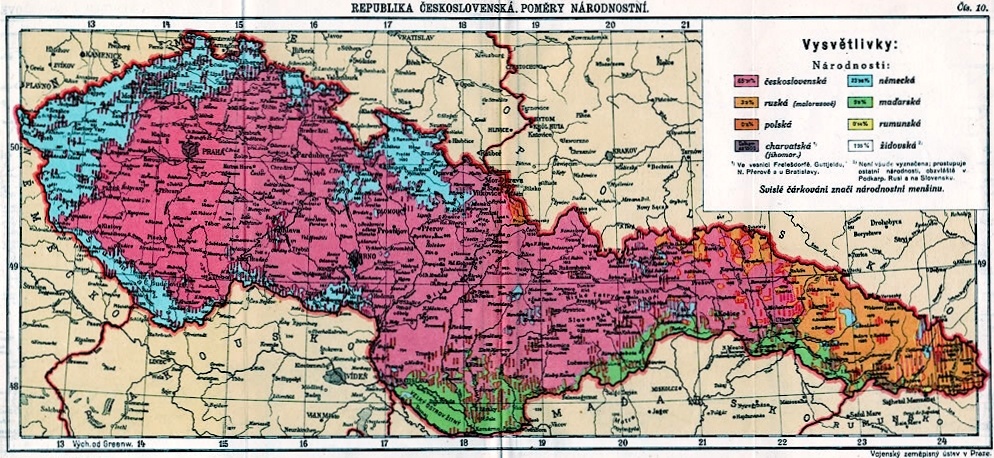 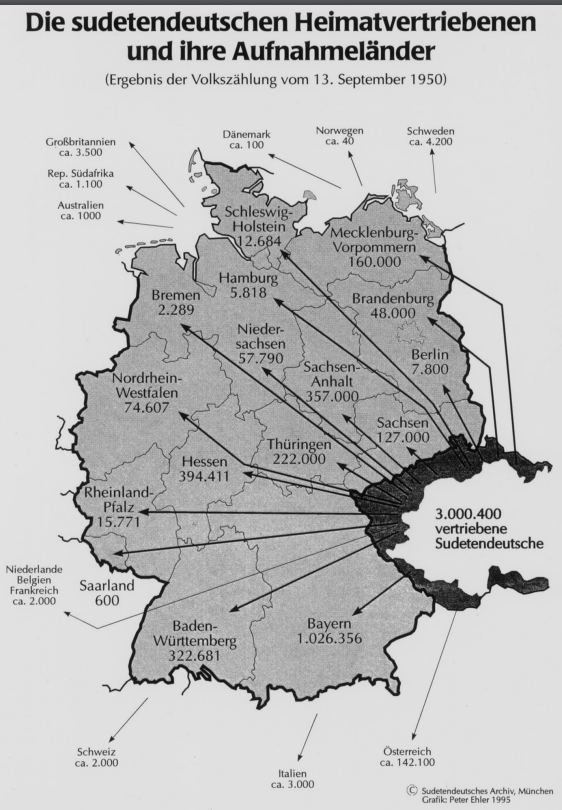 4. ZONE (Europe 2000+)
No tradition of independent statehood at all {Slovakia, Slovenia, Finland, Estonia} - orientation towards cultural/folklore history.
  The spread of bolshevism repressed the national emancipation movements
USSR – Ukraine, Baltic States
Yugoslavia – Slovenia, Croatia, Monte Negro, Macedonia …
Post/moderní kritika modernizace
Pokrok není nevyhnutelný! Regres je naopak pravděpodobný/nevyhnutelný (ústup evolucionismus), vědomí rizik (Beck)
Co to vlastně je „pokrok“? K čemu směřujeme? Jak lze měřit? (rozpad teleologie)
Přispívá vědění k pokroku lidstva? Nemůže taky škodit? Růst skepse (reflexivita vědění)
Jaká je role Západu? (ztráta privilegované pozice), pád kolonialismu, přijetí multi-kulturalismu, nová sociální hnutí …
Opakování POJMŮ
Tradiční x moderní
Archaická, primitivní )-:
Polo/moderní společnosti
Jednoduchá modernizace
Reflexivní modernizace/radikalizová modernita
Post/moderní společnost
Časoprostorové rozpojení, vyvazující mechanismy
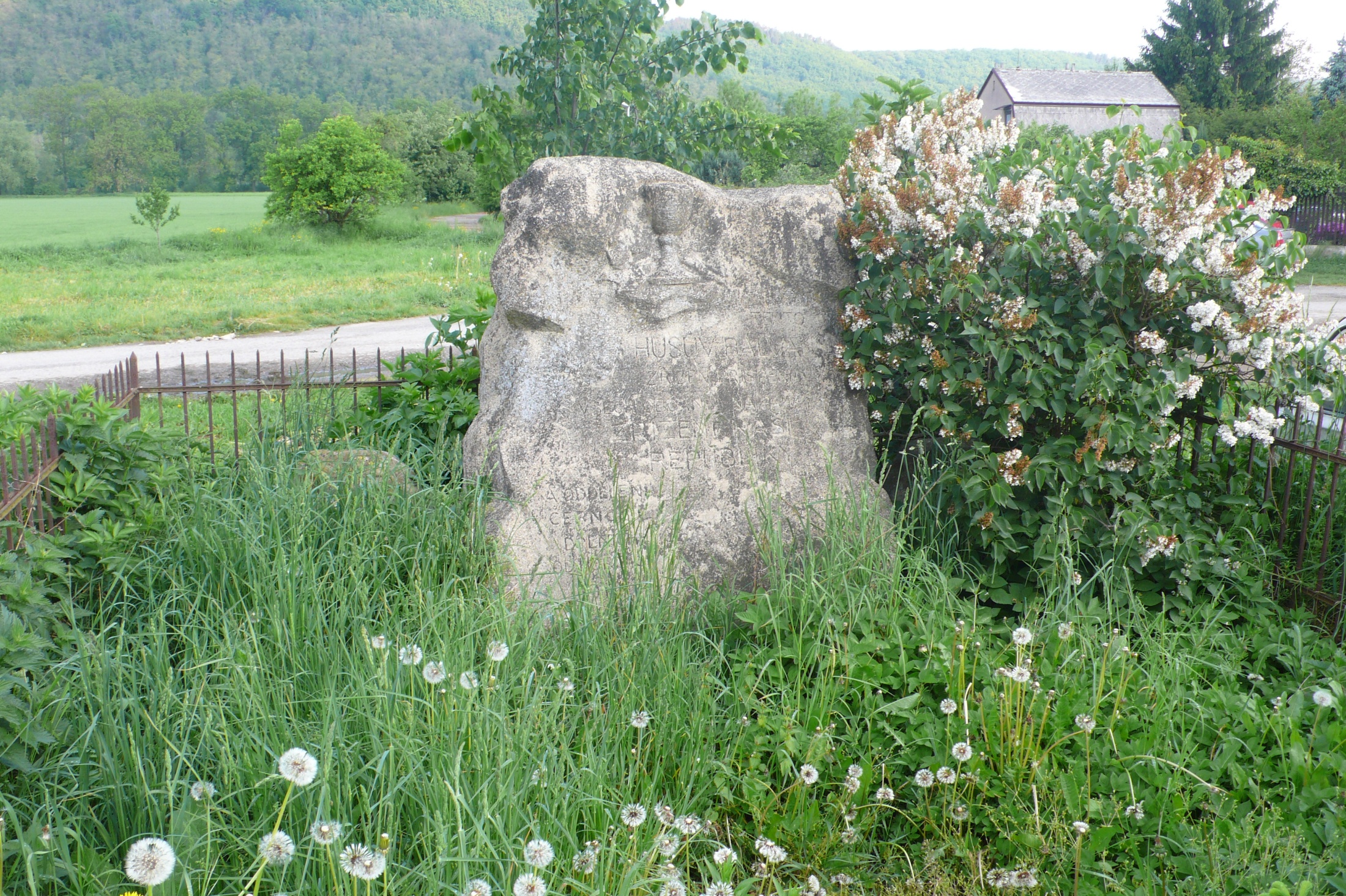 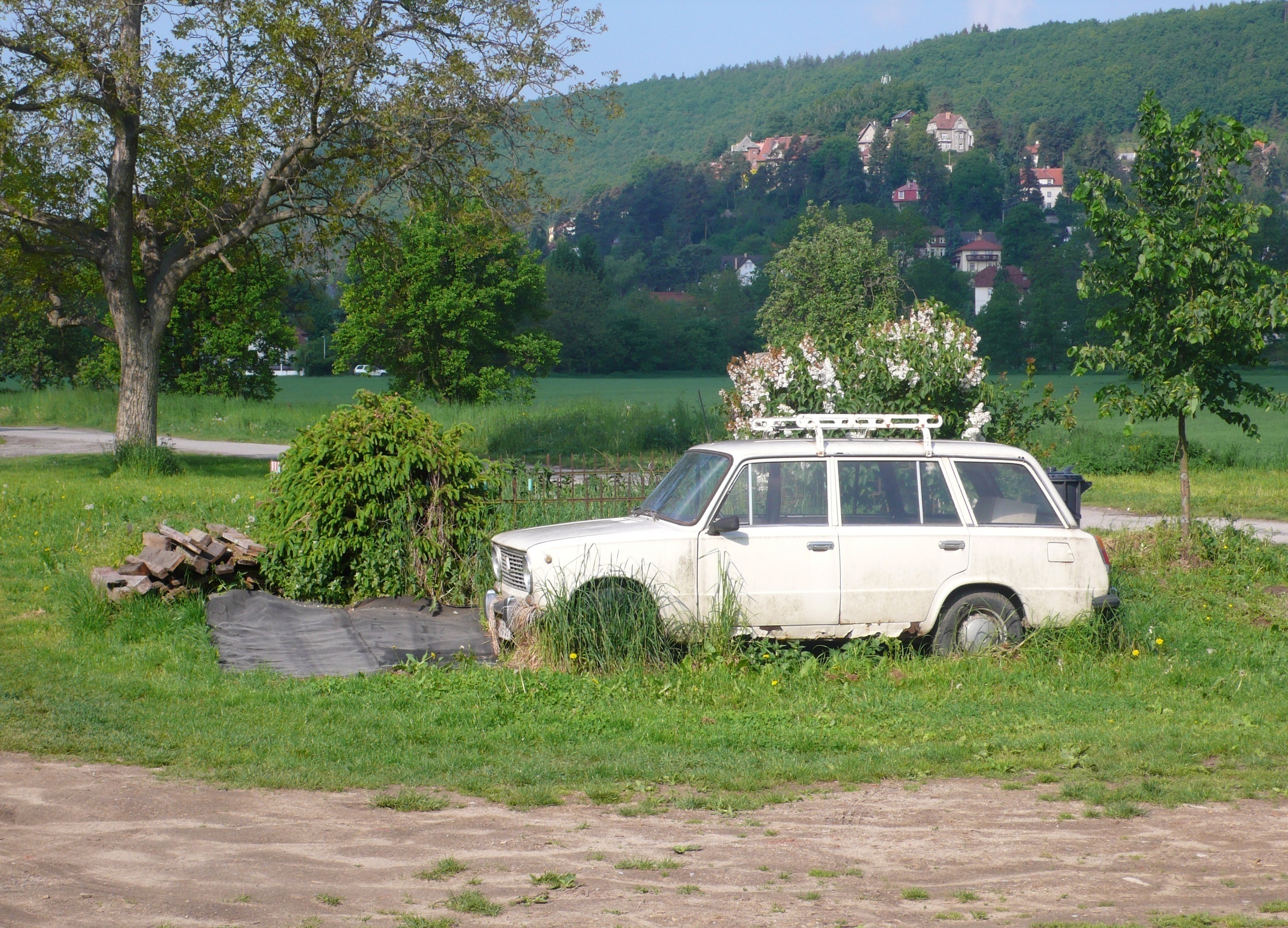 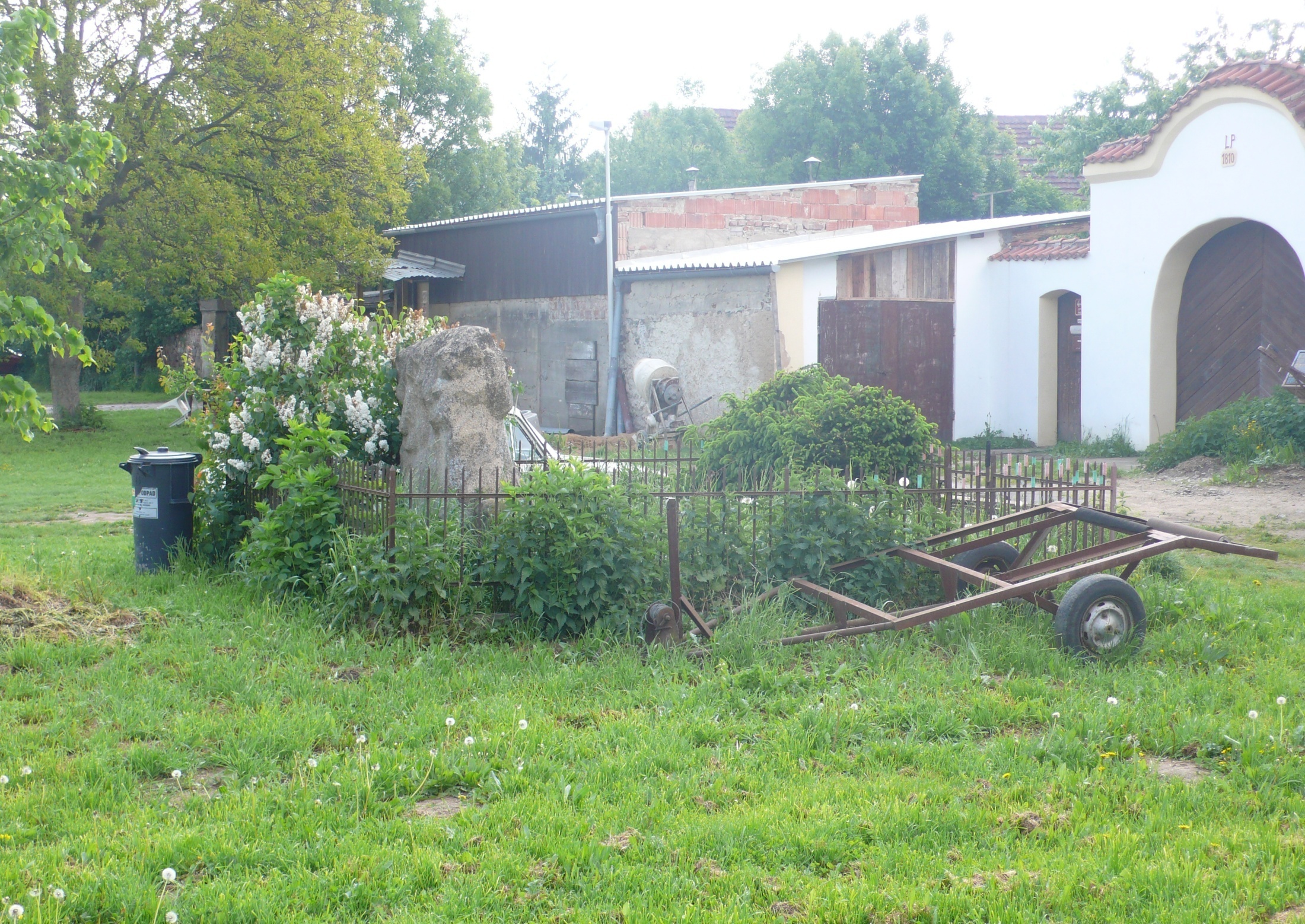 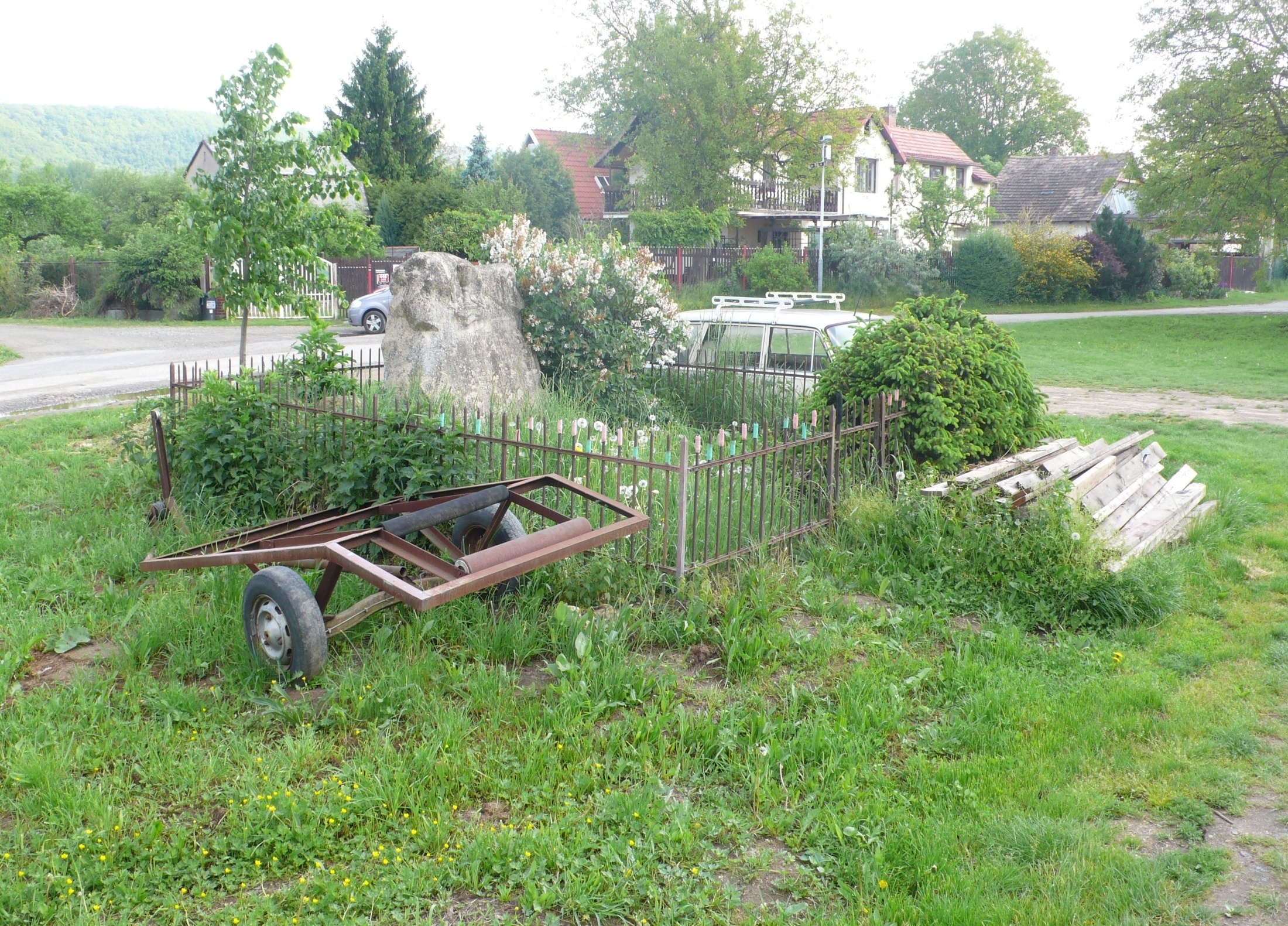 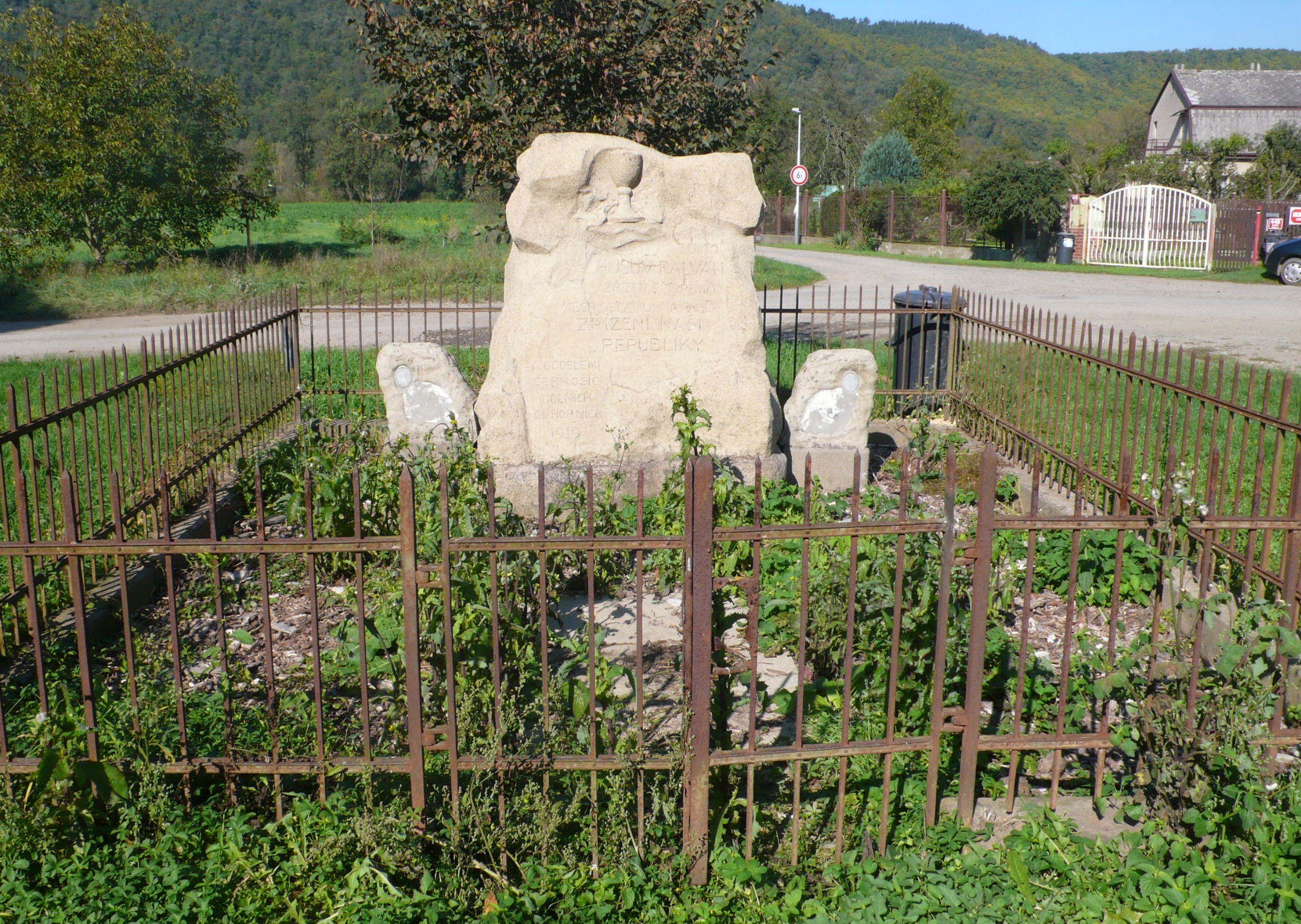 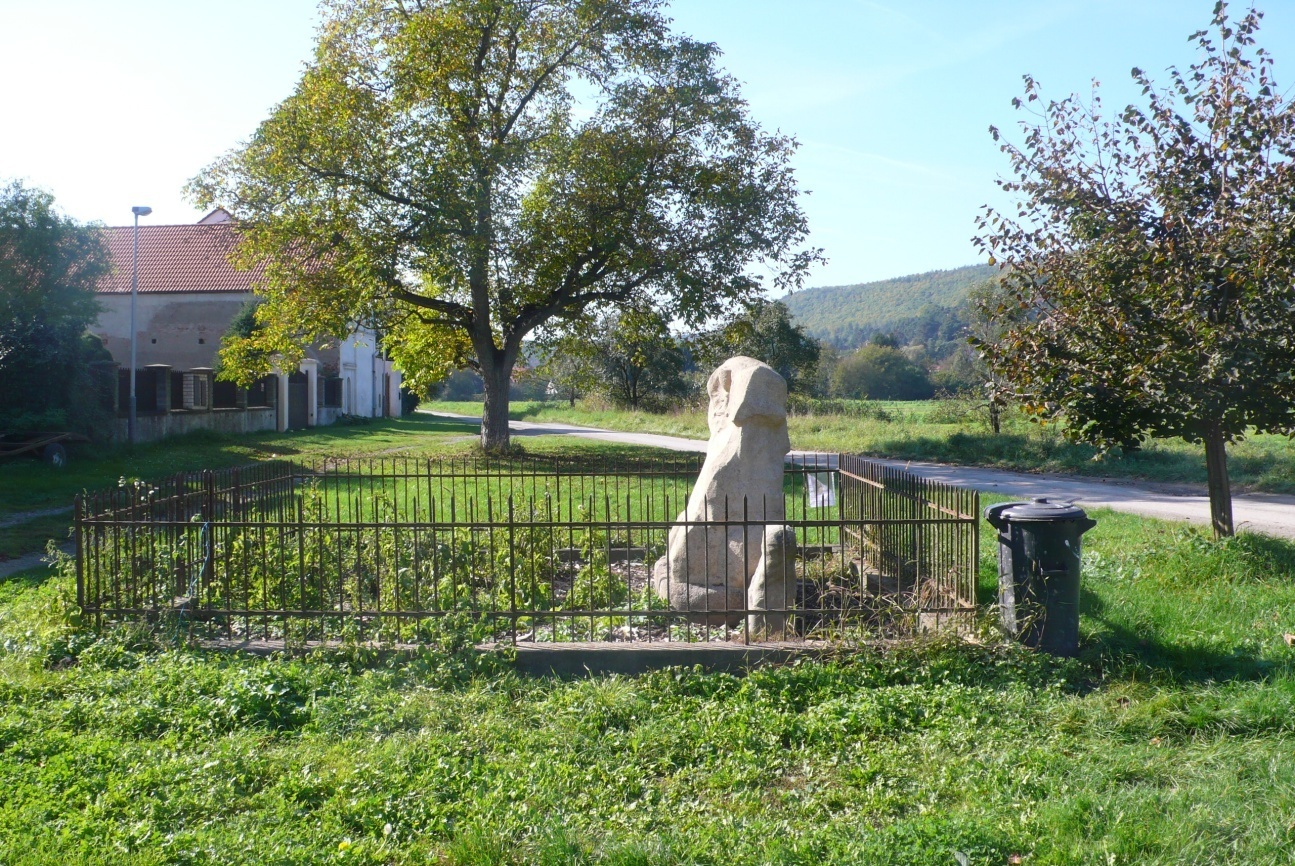 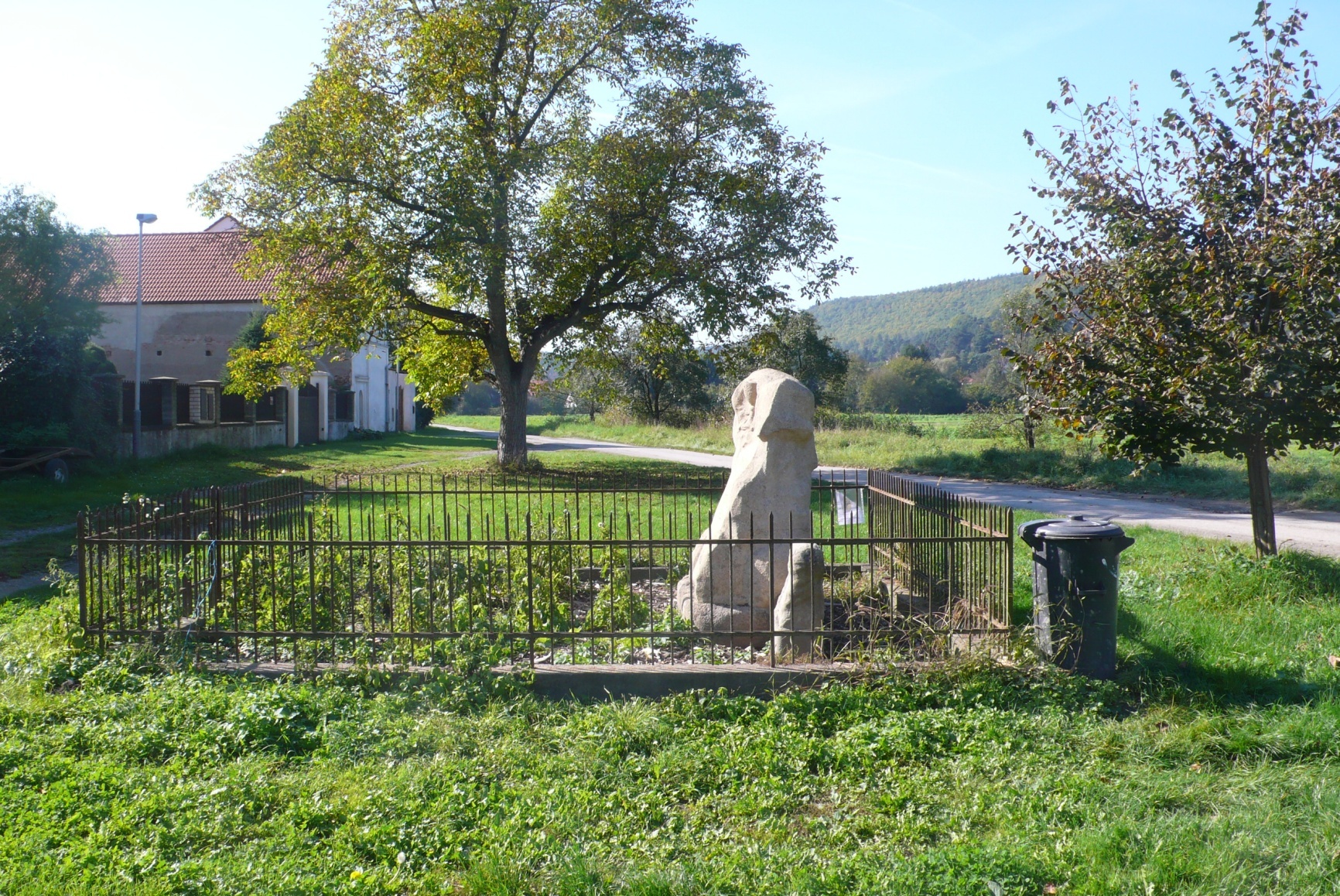 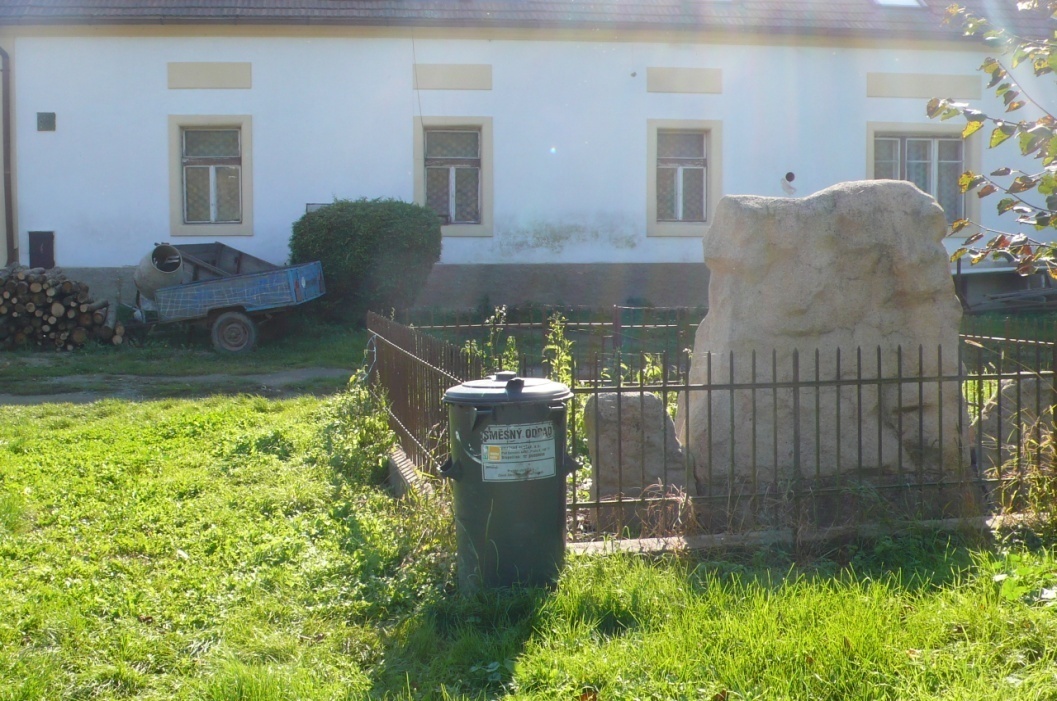 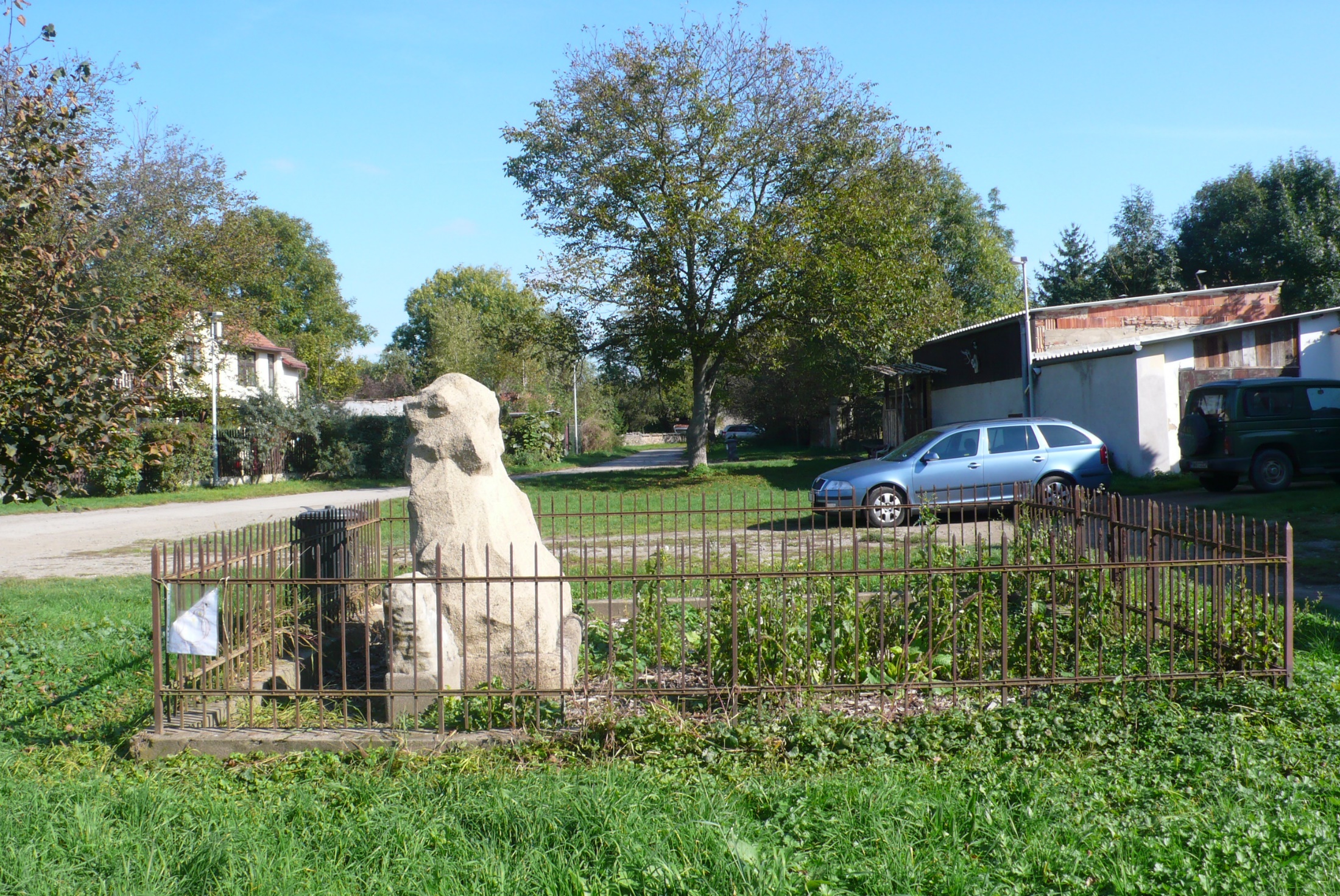 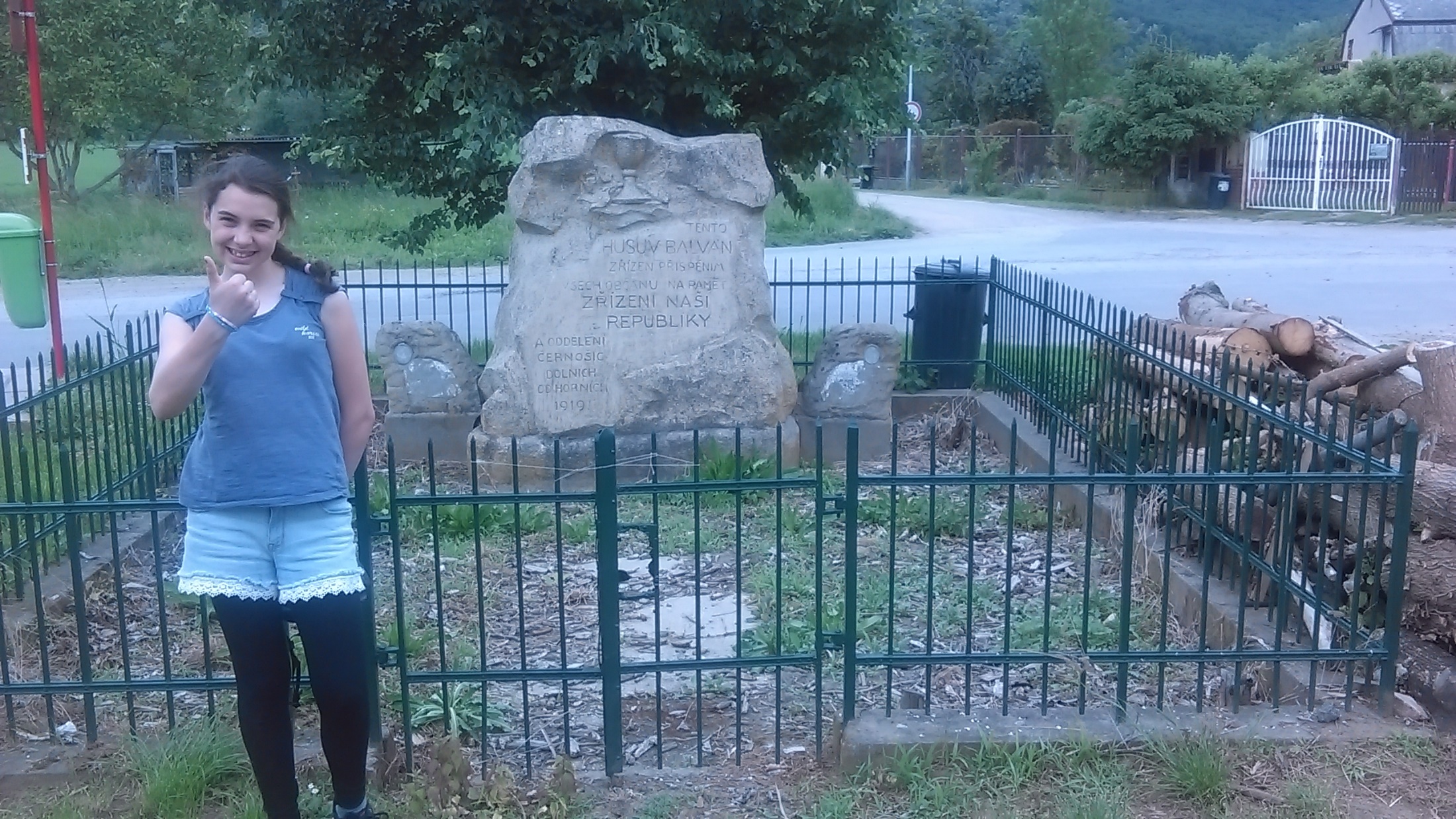 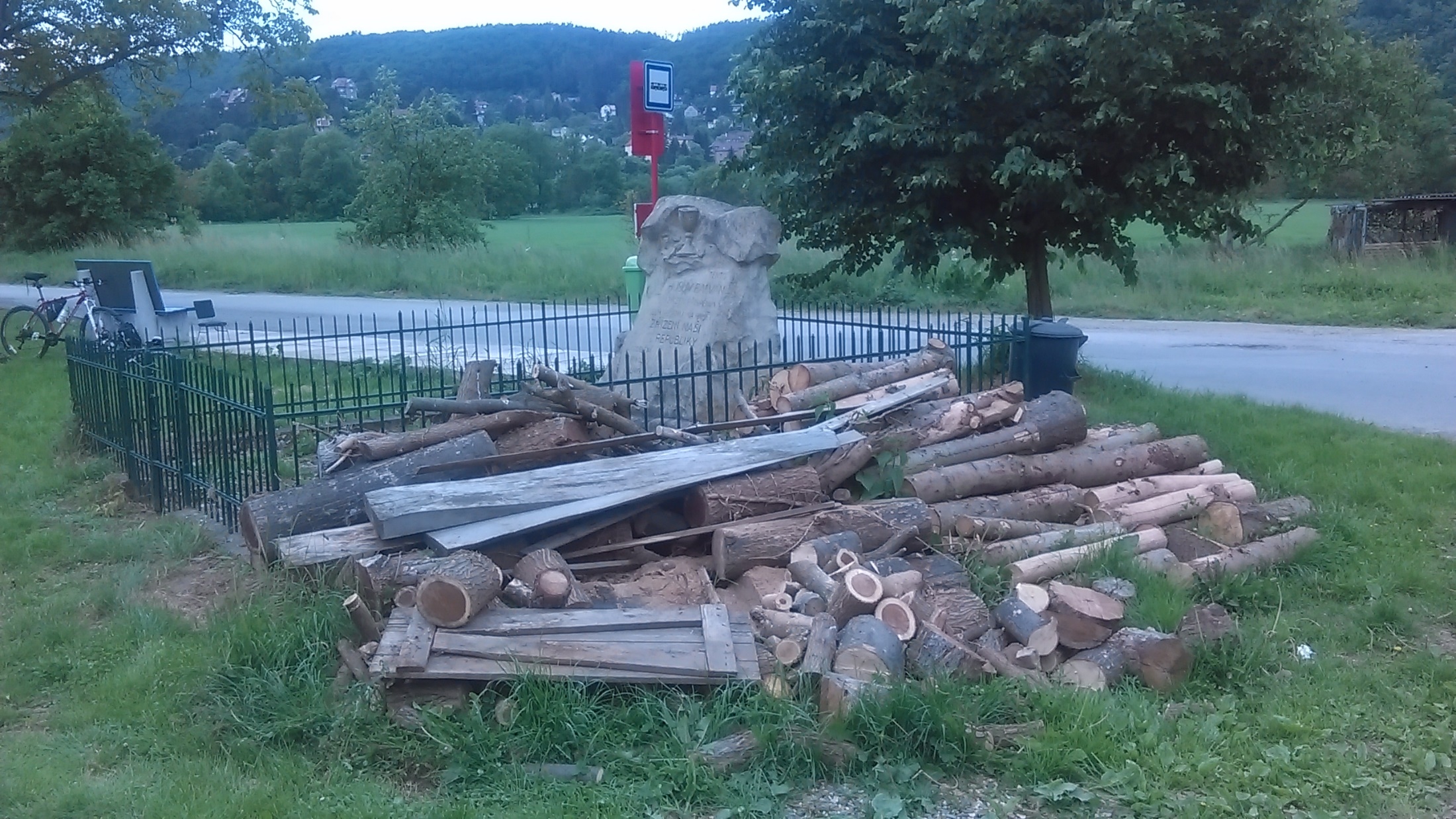 Could you please mention that you would not like to have as neighbors? Immigrants/foreign workers (mentioned, not mentioned). WVS time-series (1981-2020)
How important it is in your life: Politics (very, important, rather important, not very important or not important at all) WVS time-series (1981-2020).
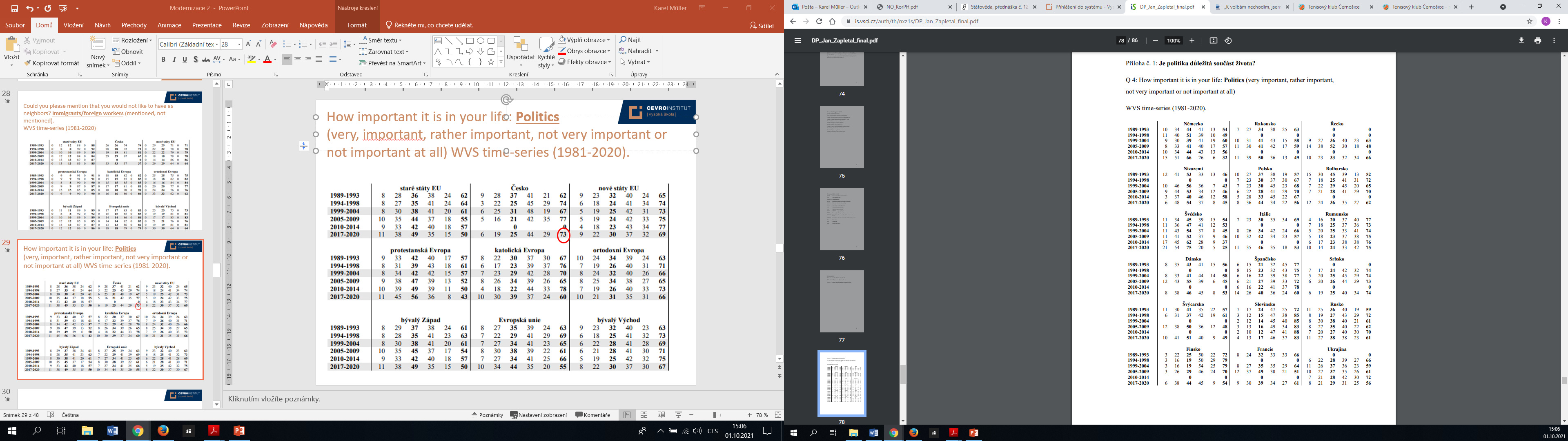 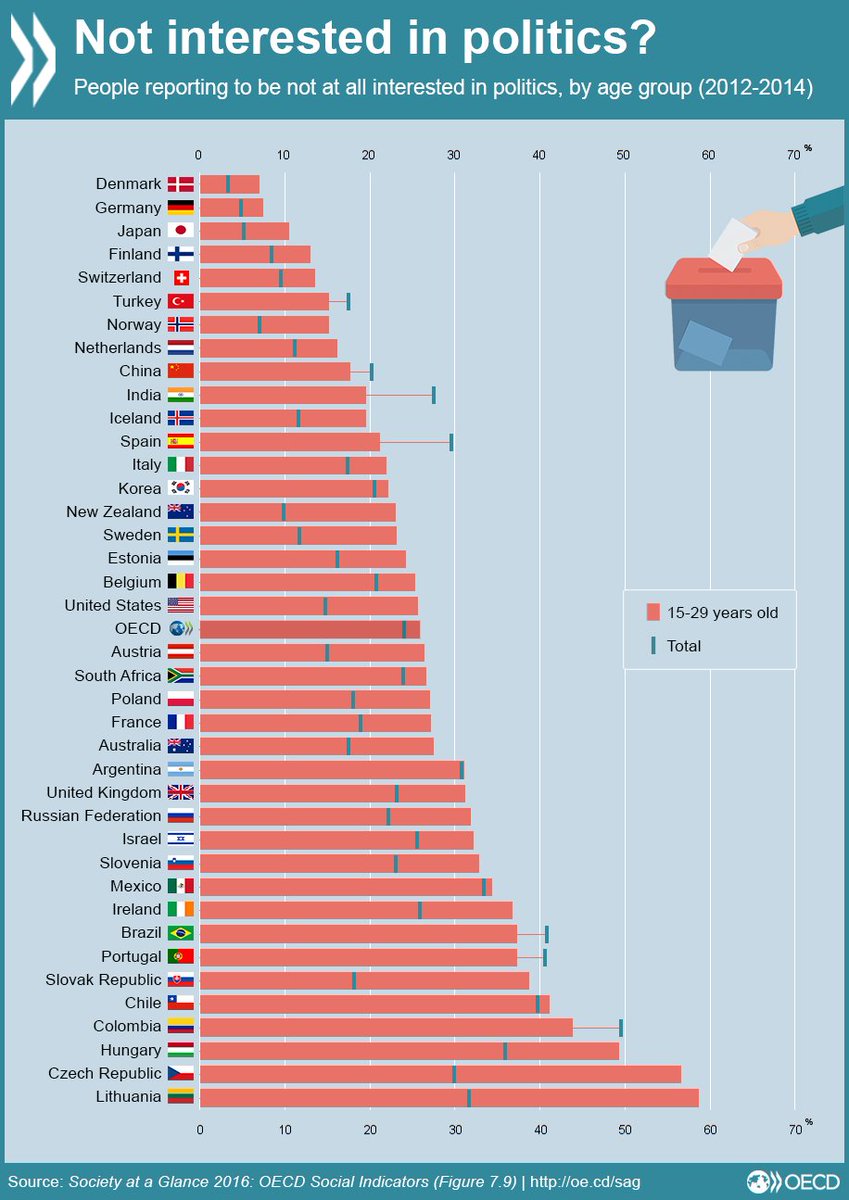 Depolitizace
Nezájem o politiku
Omezený rekrutační rezervoár politických elit
Slabá veřejná kontrola politických institucí
Nedostatek (absence) zpětných vazeb
Stigmatizace politiky
Dominance negativních zpětných vazeb
Obranný efekt uzavírání se, vyhoření, zcyničtění
Začarovaný kruh stigmatizace, negativní selekce
Despekt k diskusi a nerealistická očekávání
Frustrace, deziluze na straně veřejnosti
Omezená reflexivita, efektivita institucí
Manipulativní, demonstrativní publicita, krize legitimity
Clientelism, oligarchization, state capture (from 2013 on)
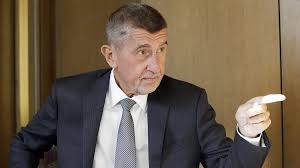 Conflict of Interests aneb Babišův problém (?)
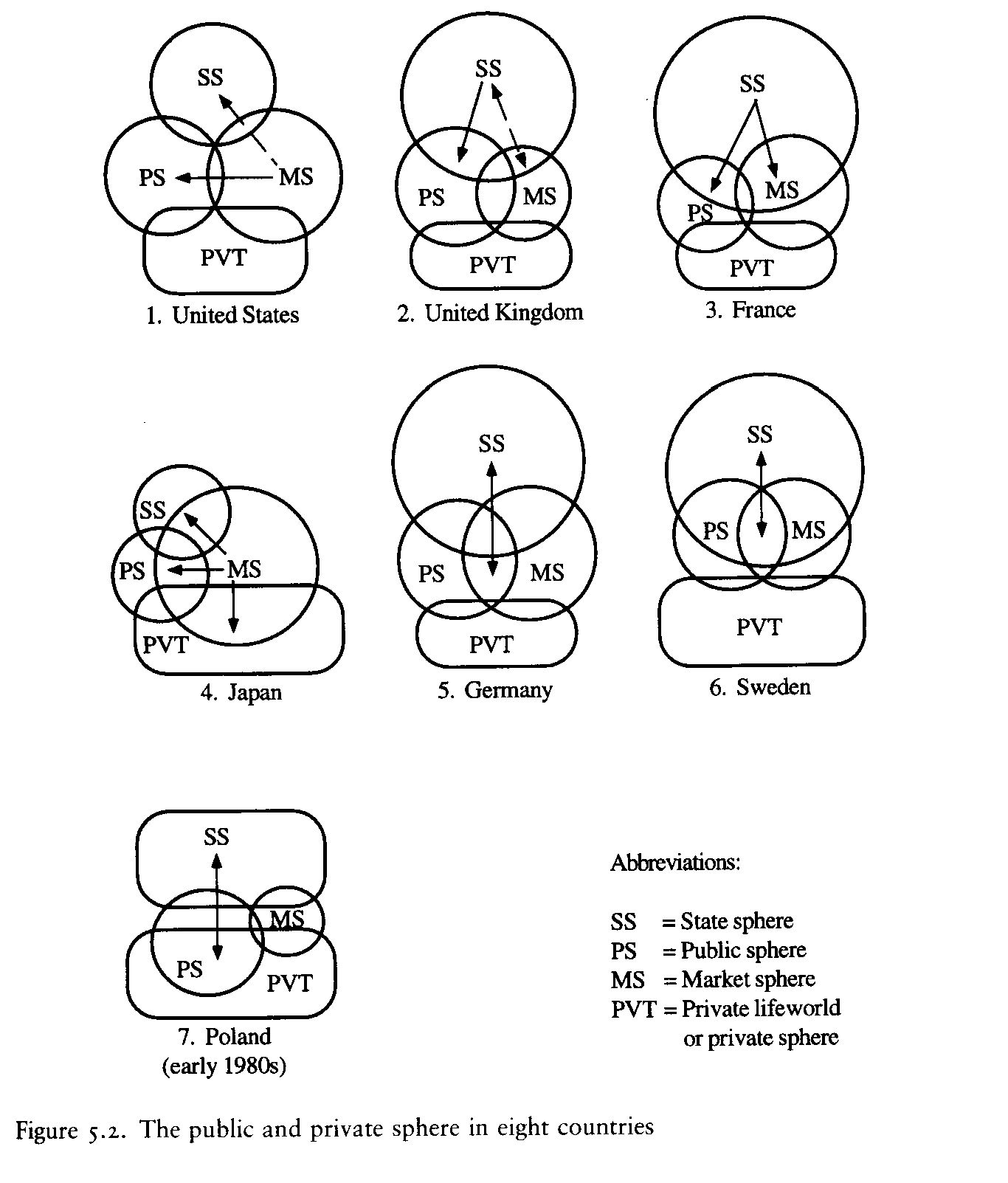